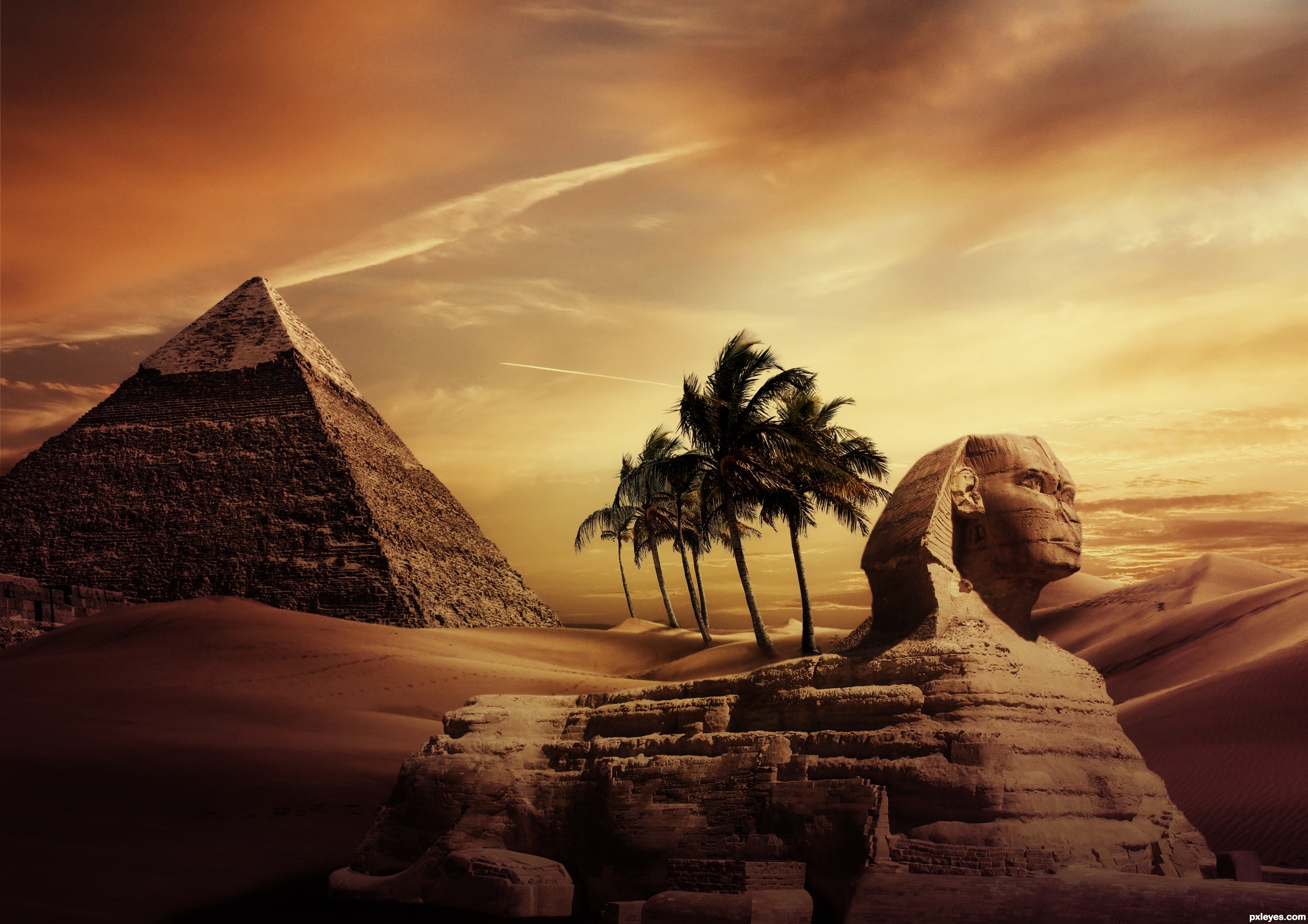 Mojžiš 
otrok a slobodný
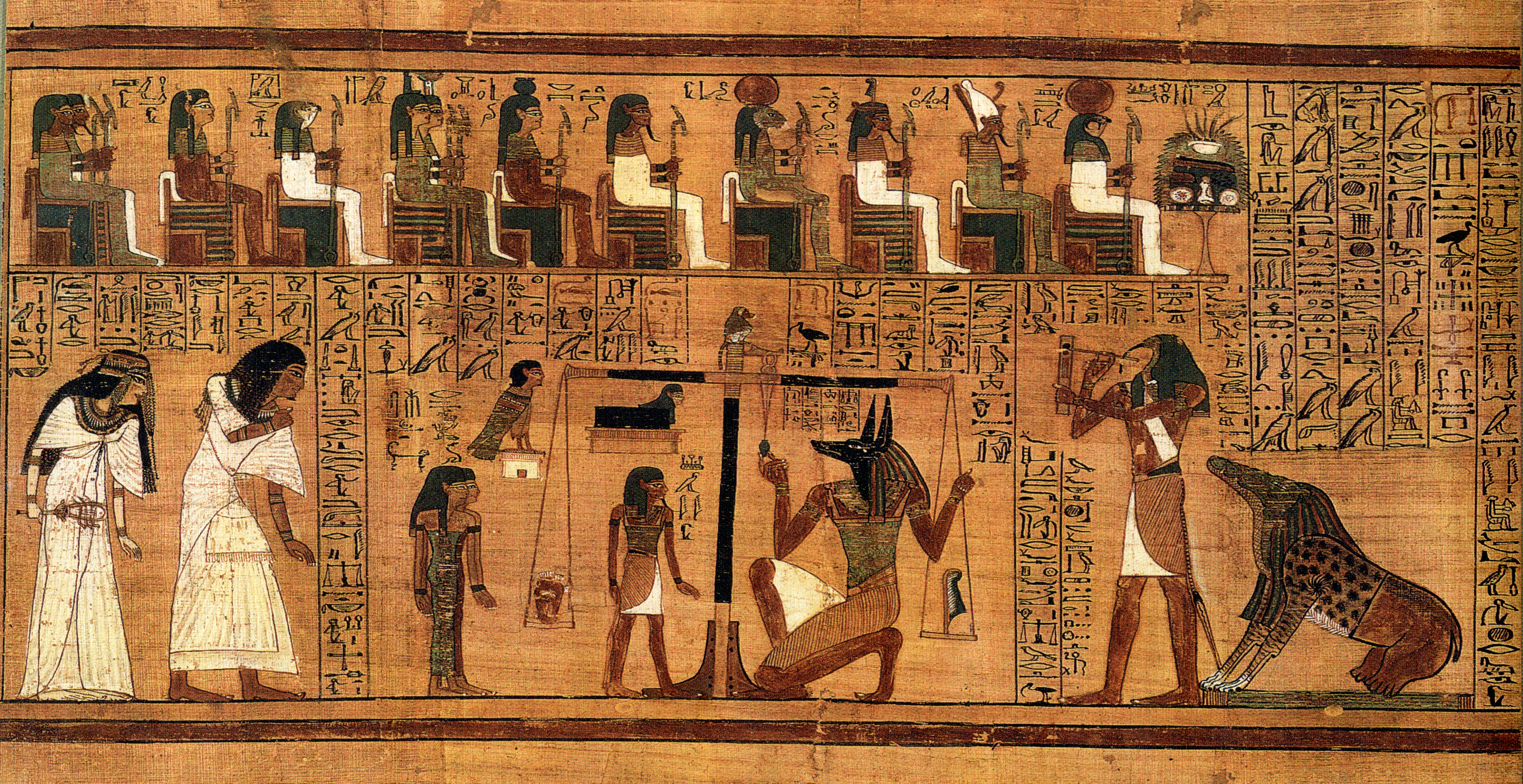 Izrael v Egypte
Jozef pozval svojho otca Jákoba a bratov s celými rodinami k sebe do Egypta
Faraón sa z vďačnosti voči Jozefovi o nich postaral
Vládcovia sa však menia
Po desiatkach rokov, po pár storočiach zabudli na Jozefa a jeho záchranu Egypta
Urobili z Izraelcov otrokov
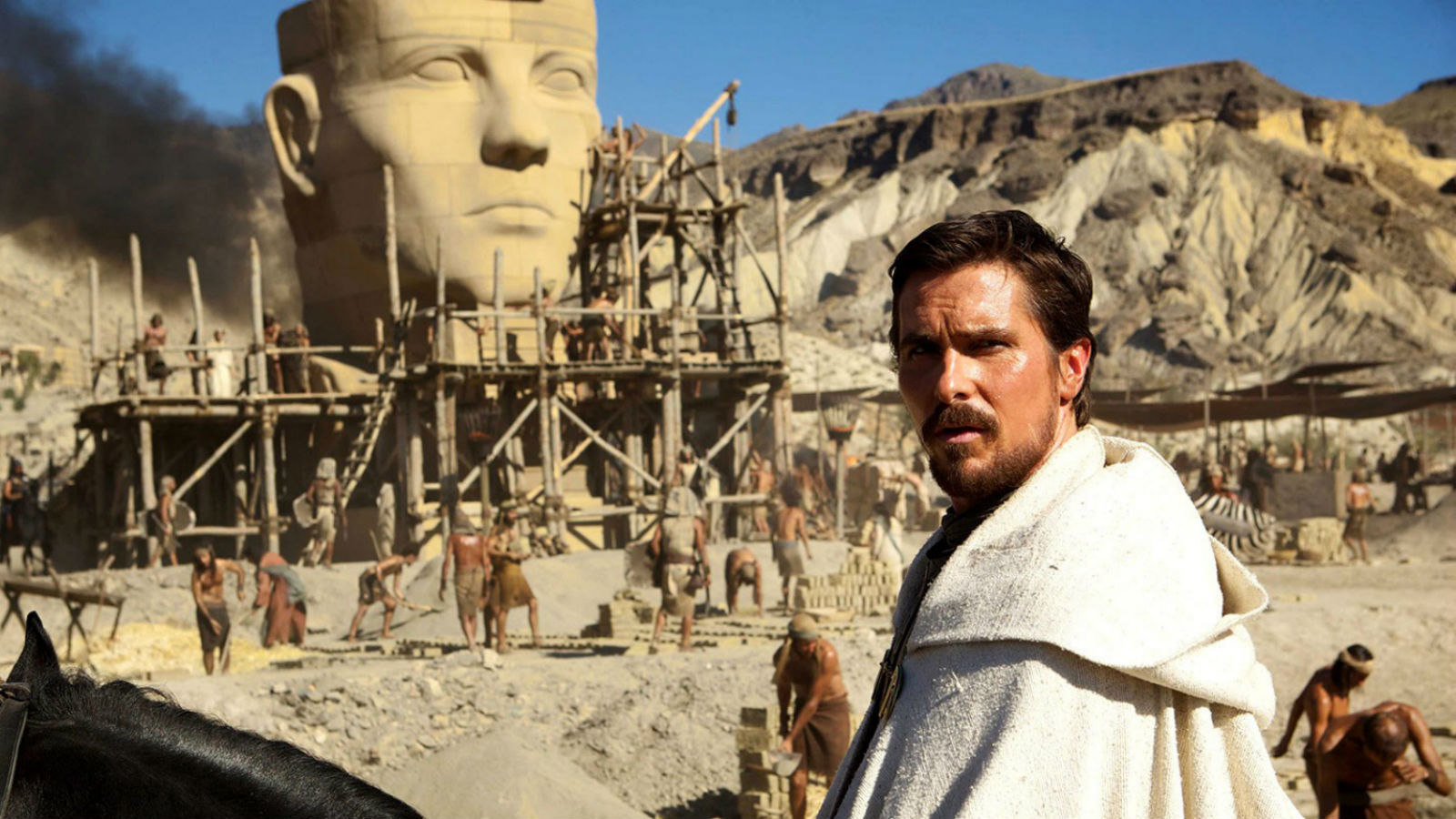 Je zlé zabúdať na dobré
Potom pamätáme väčšinou len zlé
Kazí to vzťahy, priateľstvá a dôveru
Vzniknú hádky, nedorozumenia či nenávisť
Jednoducho to škodí ...
Pán Ježiš nás však učí odpúšťať a ...: „Milujte svojich nepriateľov, dobrorečte tým, ktorí vás preklínajú, čiňte dobre tým, ktorí vás nenávidia.! Mt 5, 44
Otroctvo
Otrokárstvo je systém založený na využívaní práce otrokov. 
Človek žijúci v otroctve, otrok, je úplne osobne závislý a neslobodný a je predmetom vlastníctva.
Za vlády Ramsesa II. to mali Izraelci veľmi ťažké, robili tehly na faraónove stavby
Vraždenie malých Hebrejských chlapcov
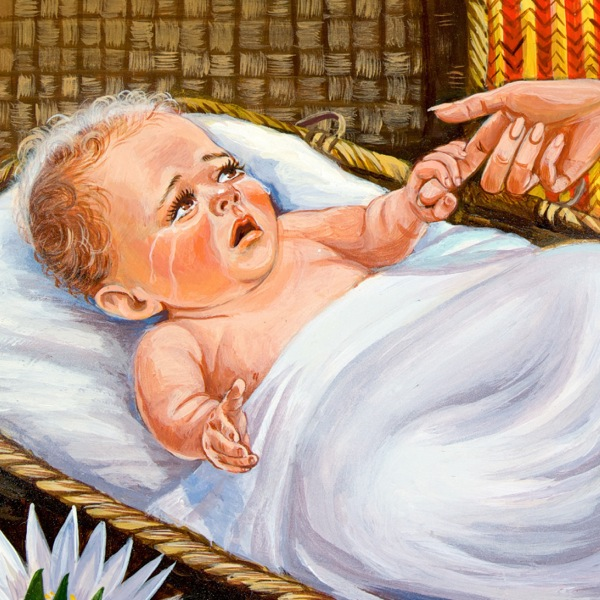 Mojžiš – z vody vytiahnutý
2 kniha Mojžišova – Exodus
Rodičia z domu Léviho
Brat Áron a sestra Miriam
Vyrastal na faraónovom dvore u faraónovej dcéry
Zabil človeka a utiekol na púšť
Žil pri Midjáncoch, kde bol pastierom
Stretol sa s Bohom na Sinaji
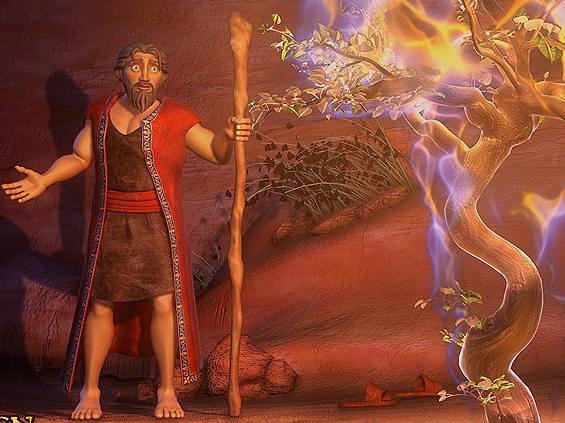 Mojžiš – povolanie
Videnie horiaceho kra
Boh hovorí k Mojžišovi
Povoláva ho vyslobodiť svoj ľud z Egypta
Ukazuje mu svoju moc – malomocenstvo, had
Dal mu spoznať svoje meno
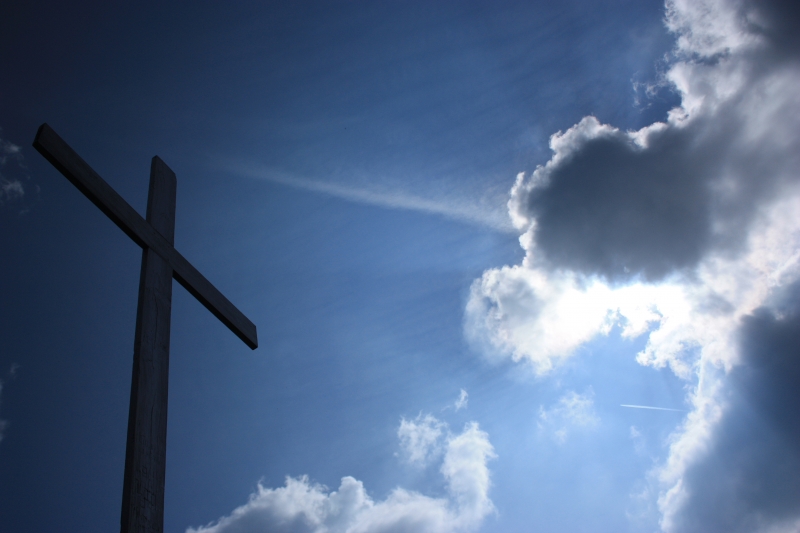 Božie meno
Jahve 
Adónaj – Pán
Hospodin
Elóhim


Boh Otec – Stvoriteľ
Boh Syn – Ježiš Kristus, Mesiáš, Vykupiteľ, Baránok Boží
Duch Svätý – Posvätiteľ, Radca, Učiteľ
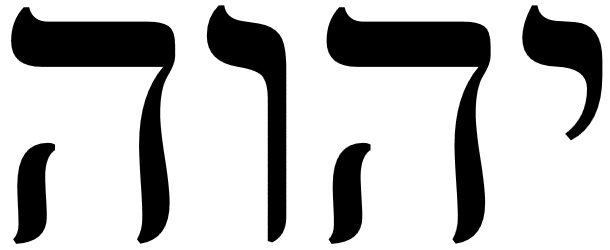 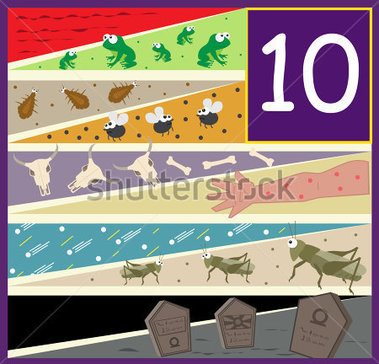 Desať rán
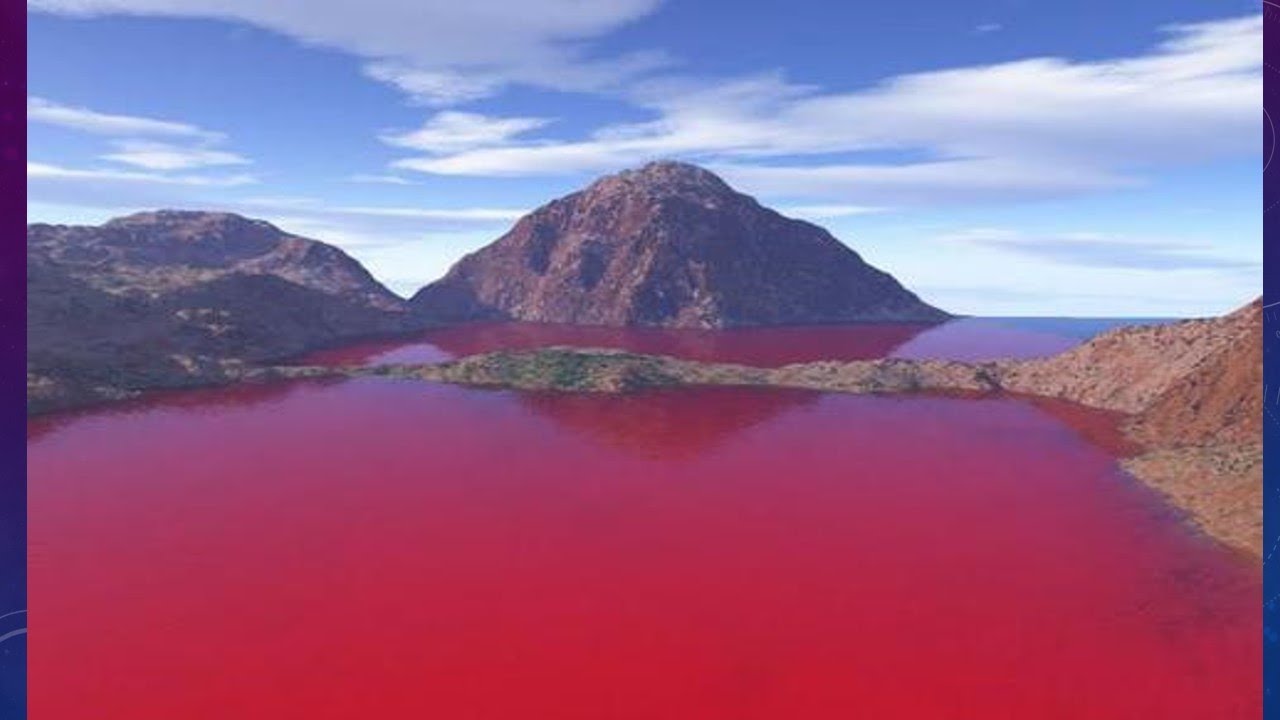 Krv
Žaby
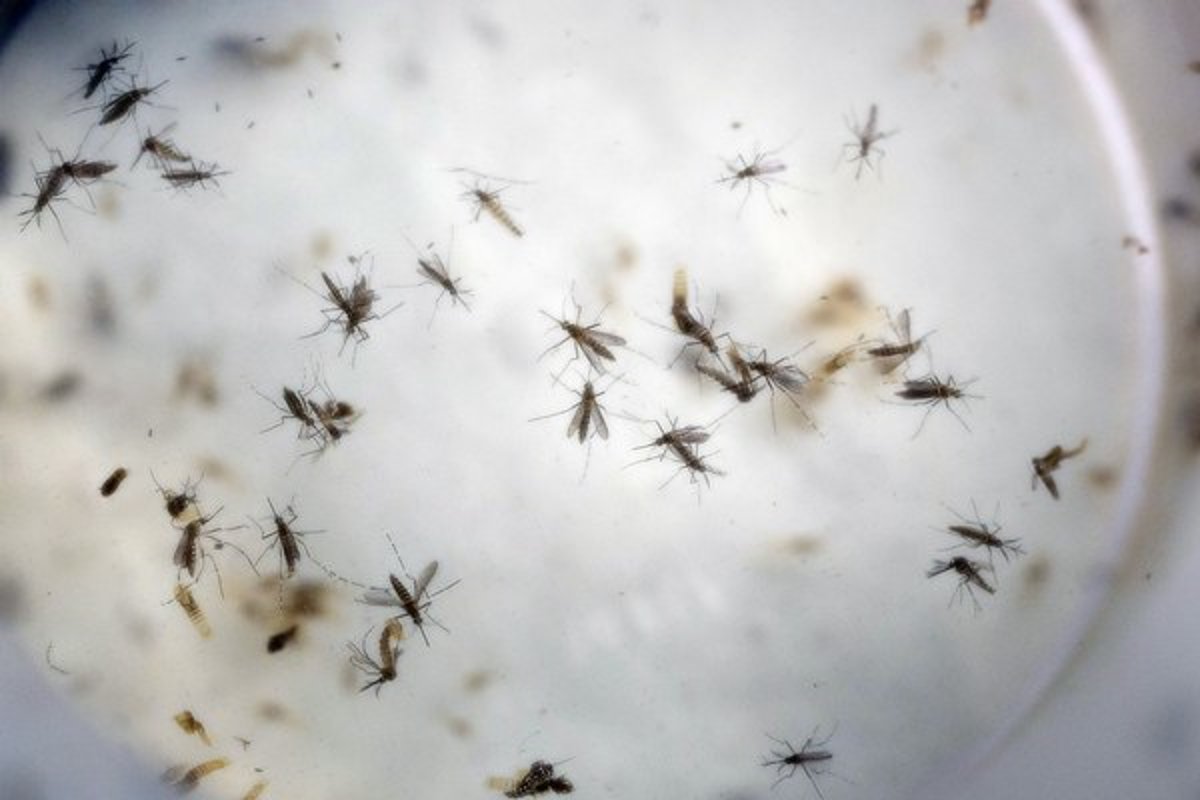 Komáre
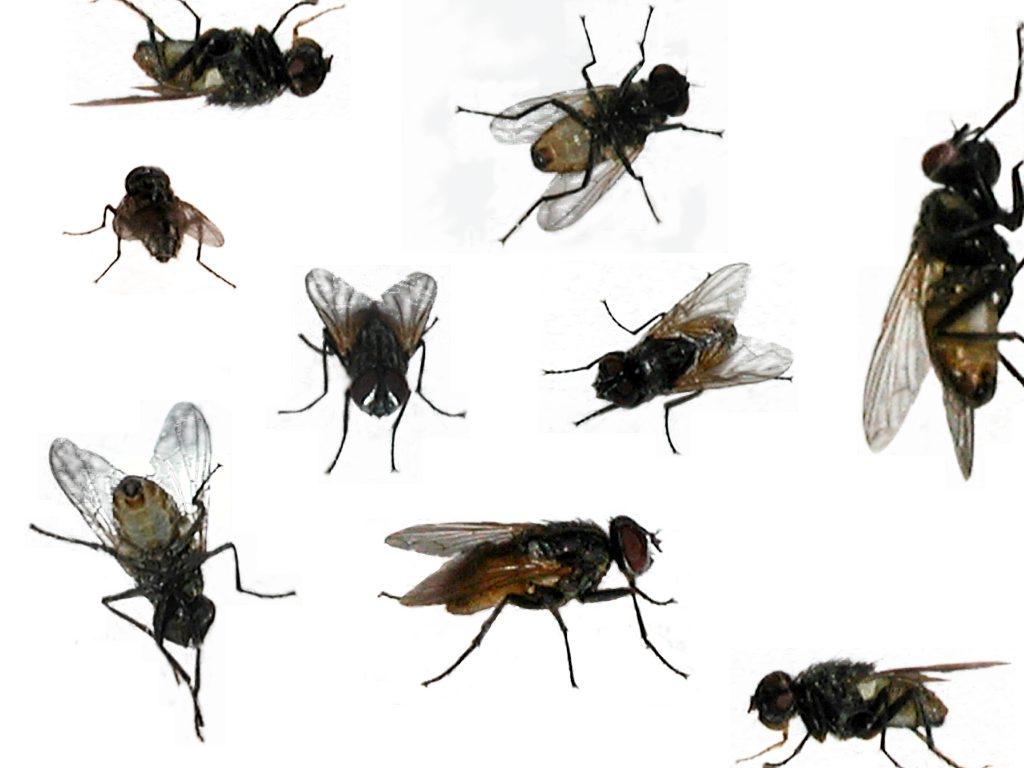 Muchy
Mor dobytka
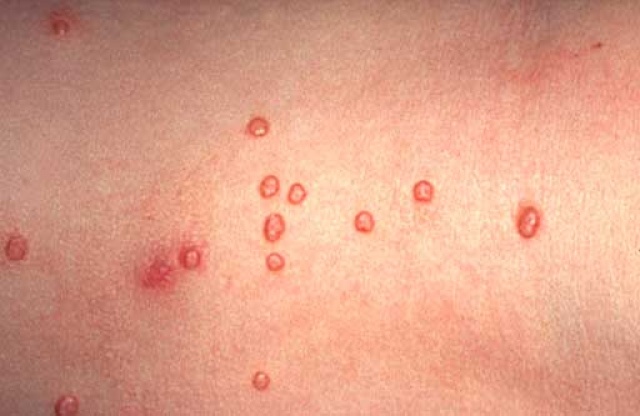 Vredy
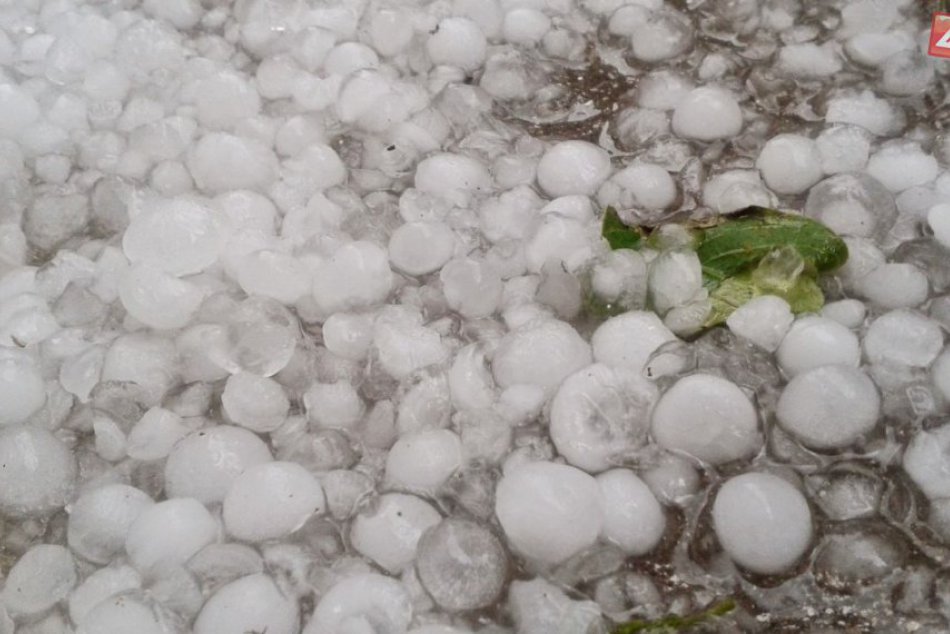 Krupobitie
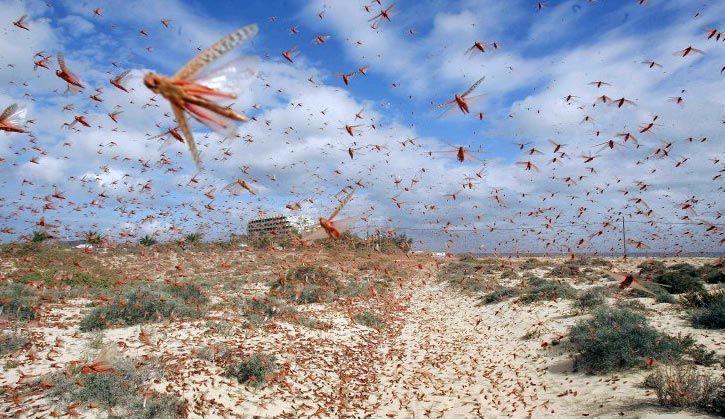 Kobylky
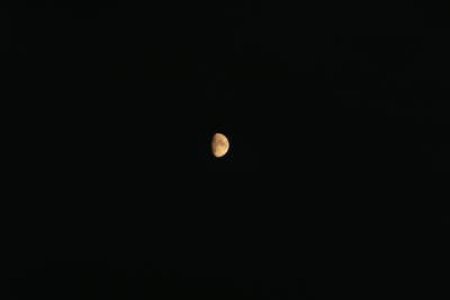 Tma
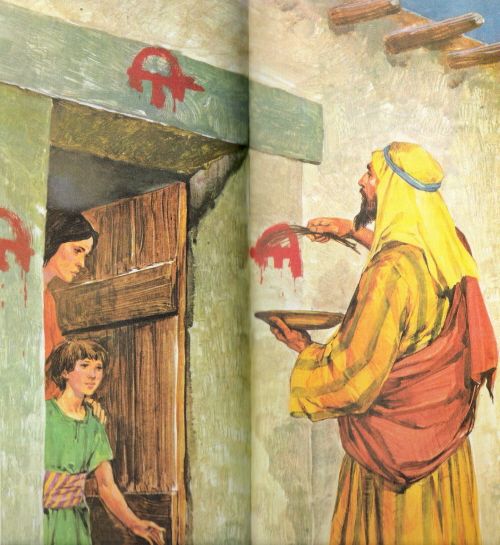 Smrť prvorodených
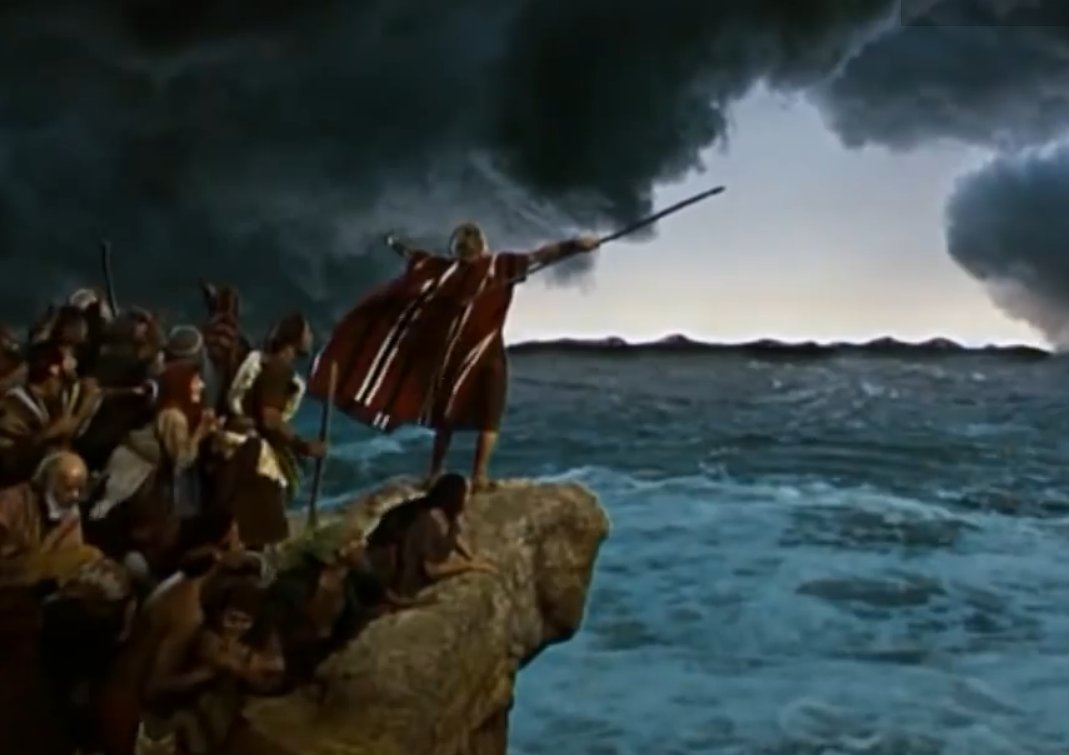 Prechod cez more – cesta do slobody
Ramses II. prepustil hebrejských otrokov, ale neskôr si to rozmyslel a prenasledoval ich
Vojsko zastalo pred morom, kde ich zastavil Pán Boh
Ľud Boží však suchou nohou prešiel cez more
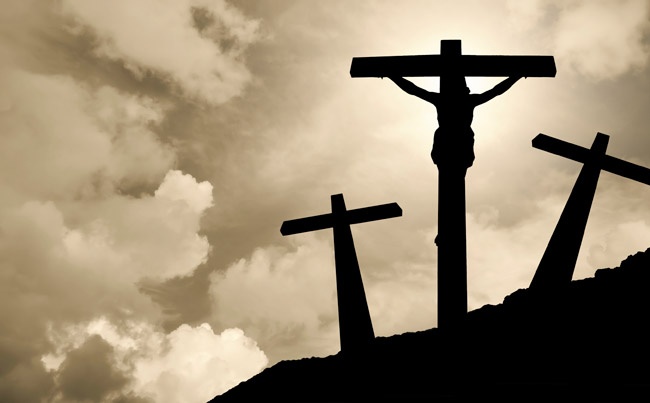 Z otroctva hriechu do slobody Božích detí
Boh nás oslobodzuje ako svoj ľud
Ježiš je Záchranca
Starý Adam je umrtvovaný a povstáva nový Adam – Kristus
Putovali do zasľúbenej krajiny Kanaánu, my putujeme za Kristom do Kráľovstva nebeského
„Keď vás teda Syn vyslobodí, budete skutočne slobodní.“